Figure 4 Brain areas where the BOLD response correlated with the subjects' estimates of observed pain intensity. The ...
Cereb Cortex, Volume 17, Issue 1, January 2007, Pages 230–237, https://doi.org/10.1093/cercor/bhj141
The content of this slide may be subject to copyright: please see the slide notes for details.
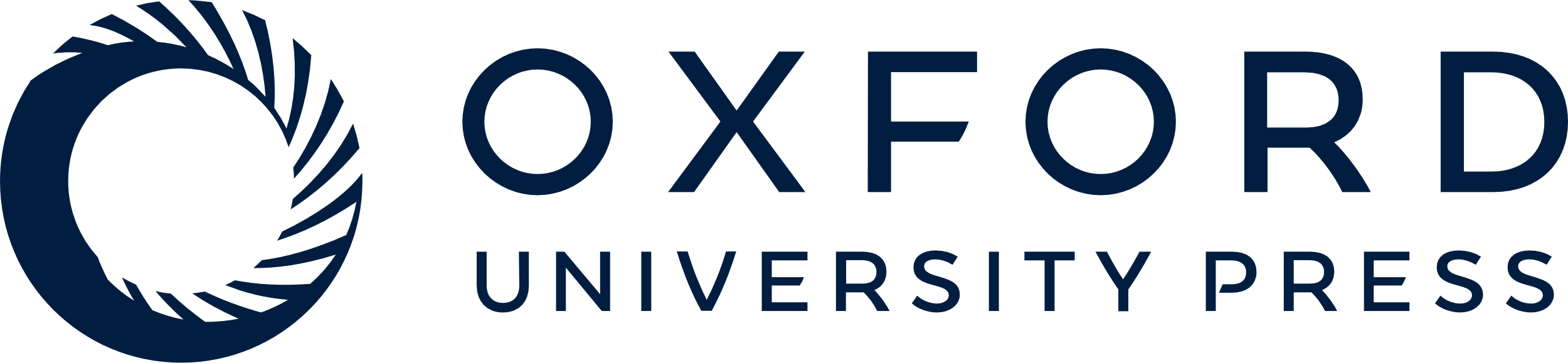 [Speaker Notes: Figure 4 Brain areas where the BOLD response correlated with the subjects' estimates of observed pain intensity. The statistically significantly activated areas are the left ACC (Talairach x, y, z coordinates for center of gravity −9, 23, 43), the left IPL (−58, −58, 28), and the bilateral AI (−37, 12, −7 and 37, 17, −4). The locations of the axial slices are shown on the left, and the color bar indicates the t-value. All statistical maps are superimposed on group averages (n = 12) of structural images.


Unless provided in the caption above, the following copyright applies to the content of this slide: © The Author 2006. Published by Oxford University Press. All rights reserved. For permissions, please e-mail: journals.permissions@oxfordjournals.org]